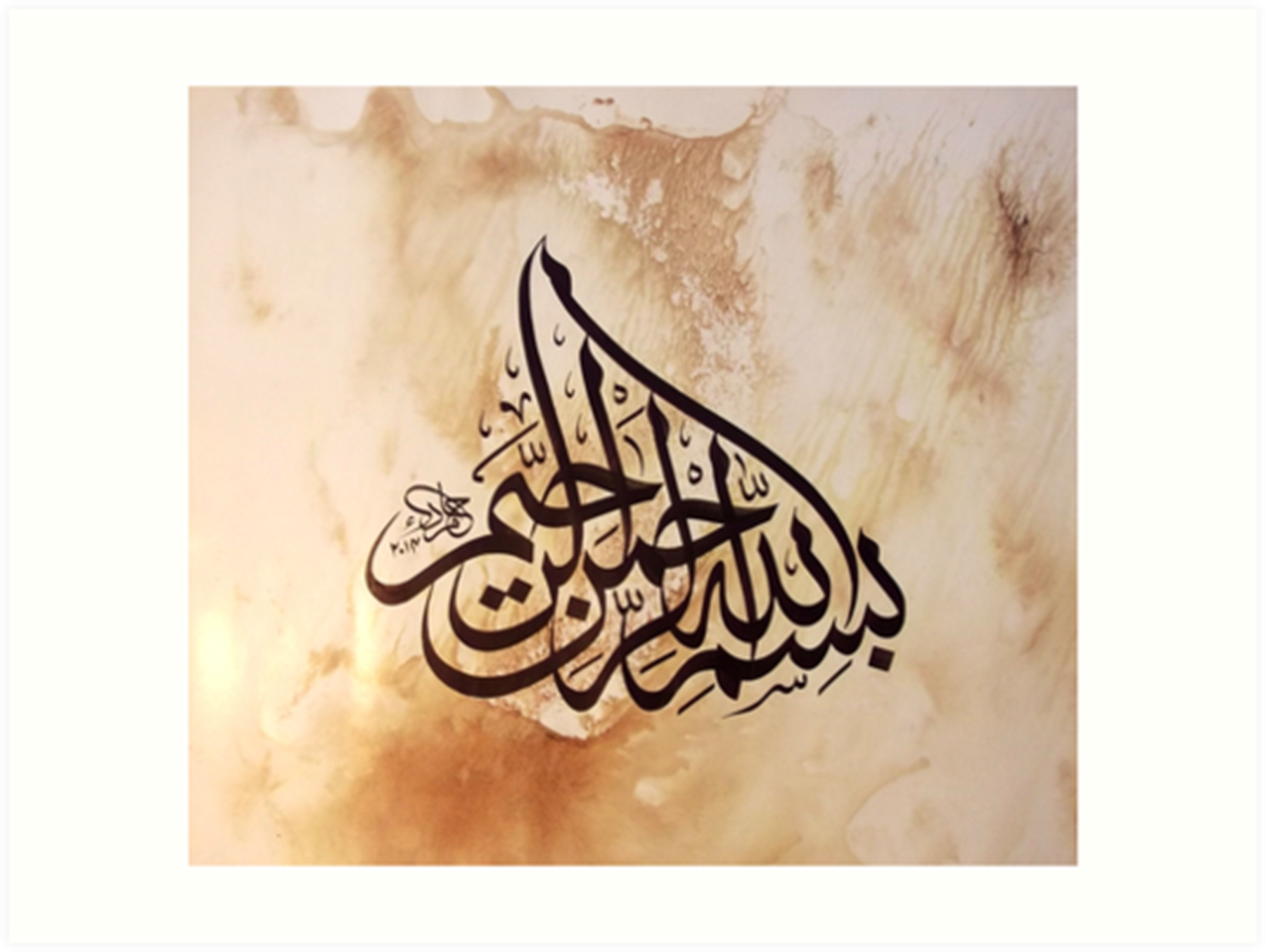 1
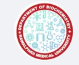 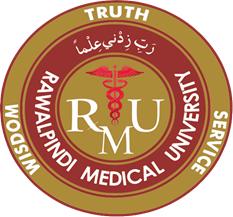 Gastrointestinal Tract (GIT) Module2nd Year MBBS(LGIS)TCA CYCLE
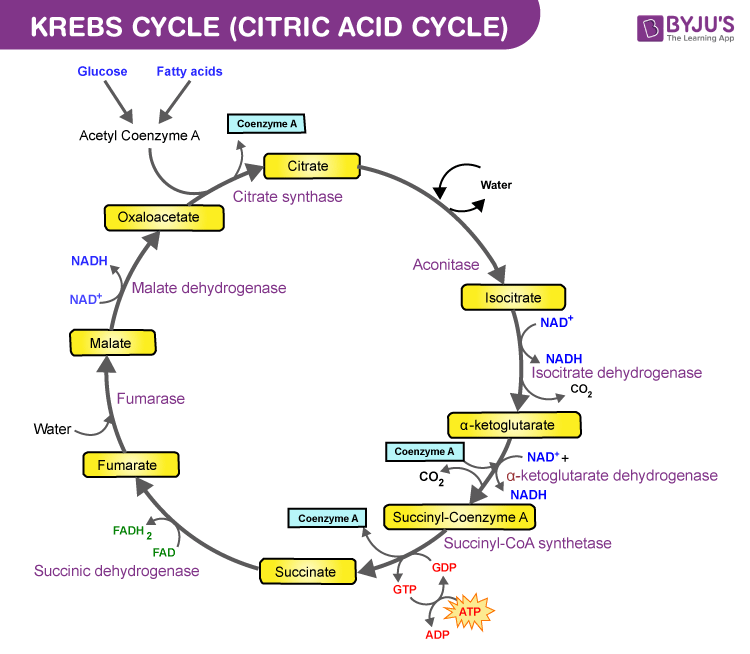 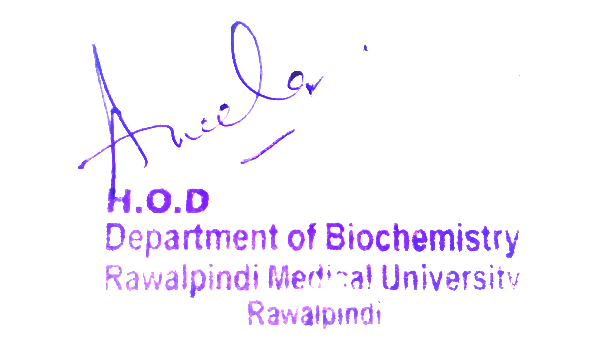 Presenter: Dr. Uzma Zafar				Date: 31-01-25
(APWMO)
Motto, Vision, Dream
To impart evidence based research oriented medical education

To provide best possible patient care

To inculcate the values of mutual respect and ethical practice of medicine
3
Professor Umar Model of Integrated Lecture
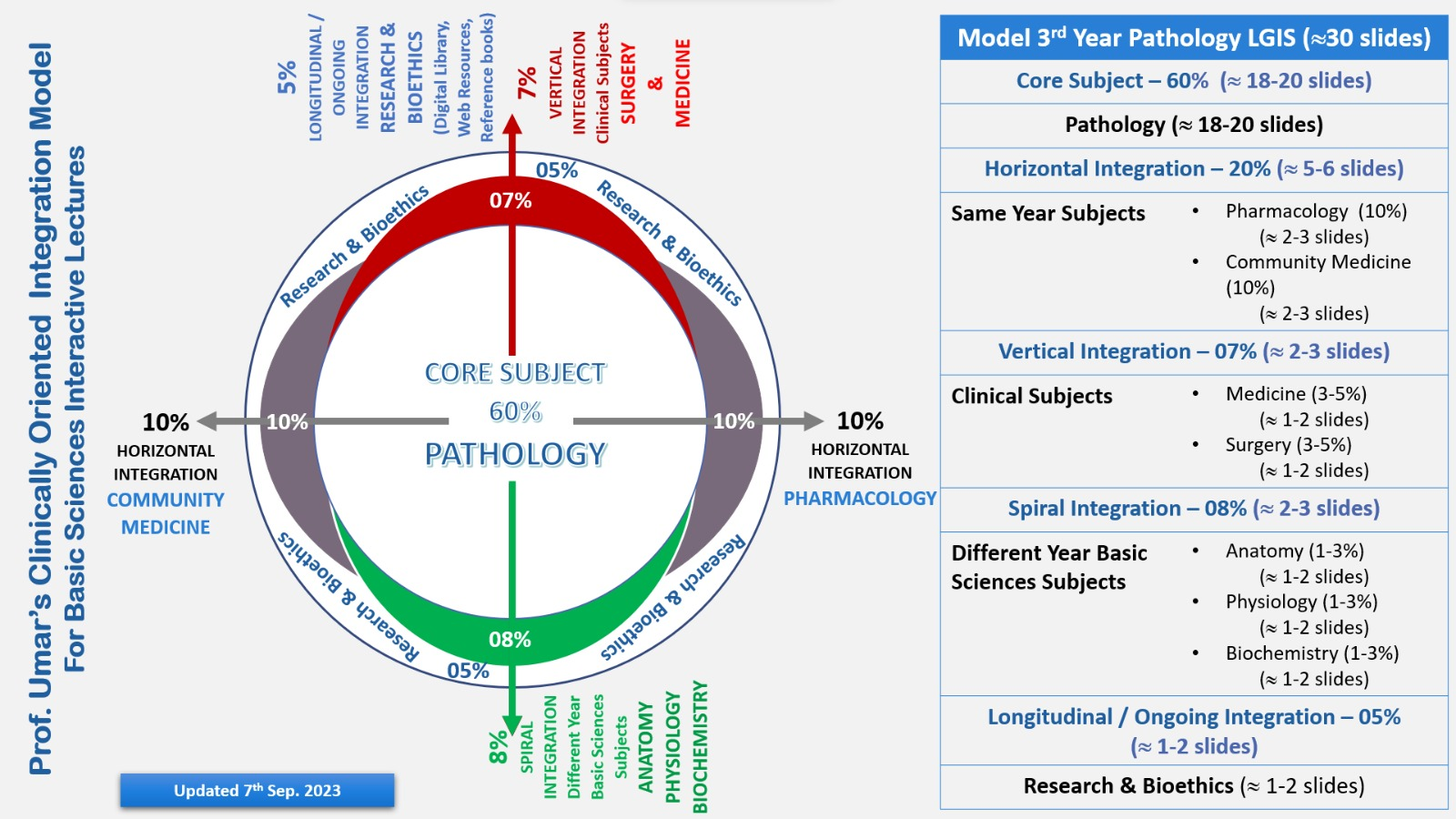 4
Learning Objectives
At the end of this session students should be able to

1. Explain the reaction of TCA cycle and its regulation
2. Discuss energy yield in TCA cycle
5
Interactive Session
A 6-month-old infant is brought to the family physician by his parents due to poor feeding, lethargy, developmental delay, and episodic vomiting. The child has a history of failure to thrive and seizure-like episodes. On examination, the infant has hypotonia and signs of metabolic acidosis. Laboratory investigations reveal lactic acidosis, hyperammonemia, and hypoglycemia. Urine organic acid analysis shows elevated lactate, alanine, and ketone bodies. The infant is referred to a biochemical geneticist for confirmatory enzyme assays and genetic testing.
6
Core Knowledge
TCA Cycle
The Tricarboxylic Add (TCA) cycle, also known as the kerbs cycle or citric add cycle.

It is a fundamental metabolic pathway found in aerobic organisms, including humans.

It plays a central role in the breakdown of carbohydrates, fats, and proteins to generate energy in the form of ATP (adeno sine tri phosphate).
7
Core Knowledge
Steps of TCA Cycle
8
Core Knowledge
Citrate Synthesis
9
Core Knowledge
Citrate Isomerization & Oxidative Decarboxylation of Isocitrate
10
Core Knowledge
Oxidative decarboxylation of α-ketoglutarate
11
Core Knowledge
Succinyl CoA Cleavage
12
Core Knowledge
Succinate Oxidation
13
Core Knowledge
Fumarate Hydration
14
Core Knowledge
Malate Oxidation
15
Core Knowledge
Energy Produced by TCA Cycle
16
Core Knowledge
Cycle Regulation
Production of reduced Coenzymes, ATP & Co2 in TCA cycle
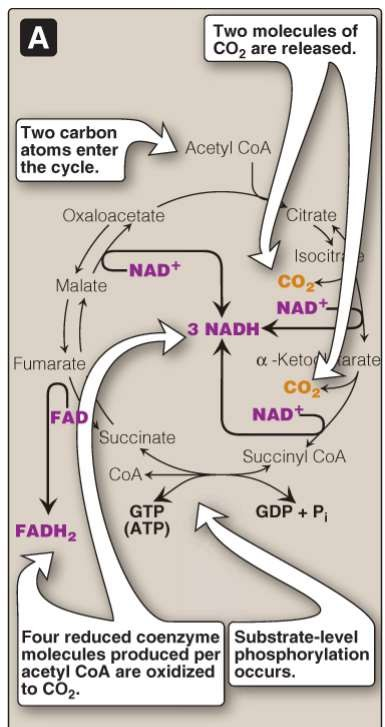 17
Core Knowledge             
               
              Cycle Regulation

Inhibitors & Activators of the cycle
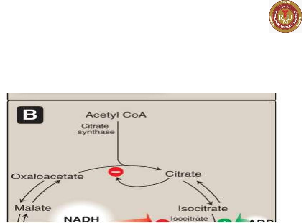 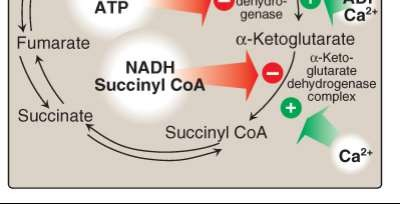 18
Vertical Integration
19
Vertical Integration                     Leigh Syndrome
It is also known as subacute necrotizing encephalomyelopathy
It is a rare and severe neurological disorder that typically begins in infancy or early childhood.
Caused by defects in mitochondrial ATP production, primarily as a result of mutations in genes that encode proteins of the PDHC, or ATP synthase
Both nuclear and mitochondrial DNA affected
20
21
Spiral Integration                       Family Medicine
Family Medicine plays important role in following manner:
Diagnosis: Family physician plays a crucial role in recognizing the signs and symptoms such as developmental delays, muscle weakness, and neurological abnormalities.
Education: Family physicians educate patients and their families about Leigh syndrome, including its underlying genetic cause, clinical manifestations, prognosis, and available treatment options.
Multidisciplinary Care Coordination: Family physicians collaborate with a multidisciplinary team of health care professionals, including neurologists, genetic counselors, physical therapists, occupational therapists, and social workers, to provide comprehensive care for individuals with Leigh syndrome.
Community Support: Family physicians advocate for individuals with Leigh syndrome and their families within the healthcare system and the broader community.
Refer to Specialists: Family physicians refer to patient to the specialist for further treatment
22
Spiral Integration                Artificial Intelligence
Artificial Intelligence plays role in following aspects:

AI algorithms can assist in the early detection of Leigh syndrome by analyzing medical imaging data such as MRI scans, aiding clinicians in making a timely diagnosis.
AI can help analyze genetic data to identify mutations associated with Leigh syndrome
AI-driven drug discovery platforms can identify potential therapies for Leigh syndrome. By analyzing vast amounts of biological data, including molecular pathways involved in the disease
23
Suggested Research Article
Links:
https://www.ncbi.nlm.nih.gov/ pmc/articles/PMC9871338/

Journal Name:
PubMed Central

Title:
Regulation and function of the mammalian 

tricarboxylic acid cycle


Author Name:
Paige K. Arnold et al.
24
Spiral Integration
Bioethics
Genetic Testing and Counseling
Prenatal Diagnosis and Reproductive Choices
Treatment Decision-Making
Research Ethics
Access to Healthcare and Support Services
25
Learning Resources
Textbook of Biochemistry, Lippincott 8th edition, chapter no 09, page no 120
Google scholar
Google images
26
https://youtu.be/F6vQKrRjQcQ
27